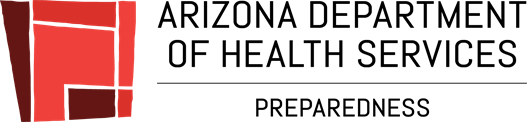 Fostering HIV and STI prevention and care 
on the Arizona-Mexico border: 
Lessons learned from case investigations
Elsa Cornejo, Mayra Mollo, Estefanía Santos, Brett Dechambre MPH
Arizona Department of Health Services / CDC Foundation
2024 National Latinx Conference on HIV / HCV / SUD
El Paso, TX                                           May 2, 2024
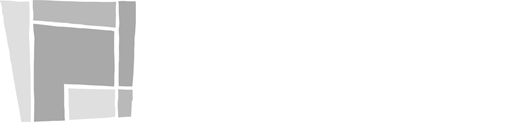 1
[Speaker Notes: Version date_ 04 2024
Target audience: members of the healthcare team who care for people at risk of STIs and HIV who reside along the Arizona-Mexico border]
Conflict of Interest Disclosure Statement
The authors have no competing interests to disclose. 

The opinions expressed in this presentation are the authors’ own and do not represent the official position of the CDC Foundation, the Arizona Department of Health Services, or the South Central AIDS Education & Training Center Program.
Acknowledgements: Karla Álvarez, Edward Díaz, María Hernández, Ricardo Fernández, Eduardo Moreira, Alisa Neel, Jillian Olderbak
This program is supported by the Health Resources and Services Administration (HRSA) of the U.S. Department of Health and Human Services (HHS) as part of an award totaling $4,205,743 with 0% financed with non-governmental sources. The contents are those of the author(s) and do not necessarily represent the official views of, nor does mention of trade names, commercial practices, or organizations imply an endorsement by HRSA, HHS, or the U.S. Government. For more information, please visit HRSA.gov. Any trade/brand names for products mentioned during this presentation are for training and identification purposes only.
2024 National Latinx Conference on HIV / HCV / SUD
El Paso, TX                                           May 2, 2024
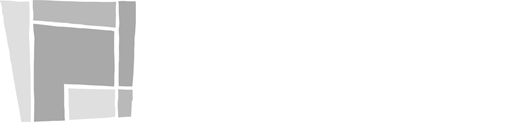 2
Unconscious Bias Disclosure
SCAETC recognizes that language is constantly evolving, and while we make every effort to avoid bias and stigmatizing terms, we acknowledge that unintentional lapses may occur in our presentations.

We value your feedback and encourage you to share any concerns related to language, images, or concepts that may be offensive or stigmatizing. 

Your input will help us refine and improve our presentations, ensuring they remain inclusive and respectful to participants.
2024 National Latinx Conference on HIV / HCV / SUD
El Paso, TX                                           May 2, 2024
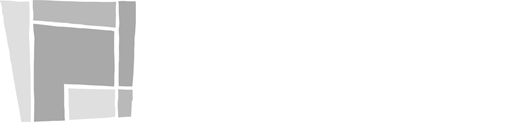 3
Learning Objectives
Learn about the process of HIV and STI communicable disease case investigation and be able to identify key aspects.

Reflect on the challenges of providing prevention and care services to a diverse, multicultural population with intersectional needs.

Discuss approaches for improving public health for primary and secondary prevention of HIV and STIs among Spanish-speaking populations in transborder regions.
STI = Sexually Transmitted Infection
2024 National Latinx Conference on HIV / HCV / SUD
El Paso, TX                                           May 2, 2024
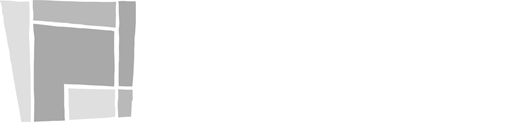 4
ADHS Disease Intervention Specialist Team (DIS)
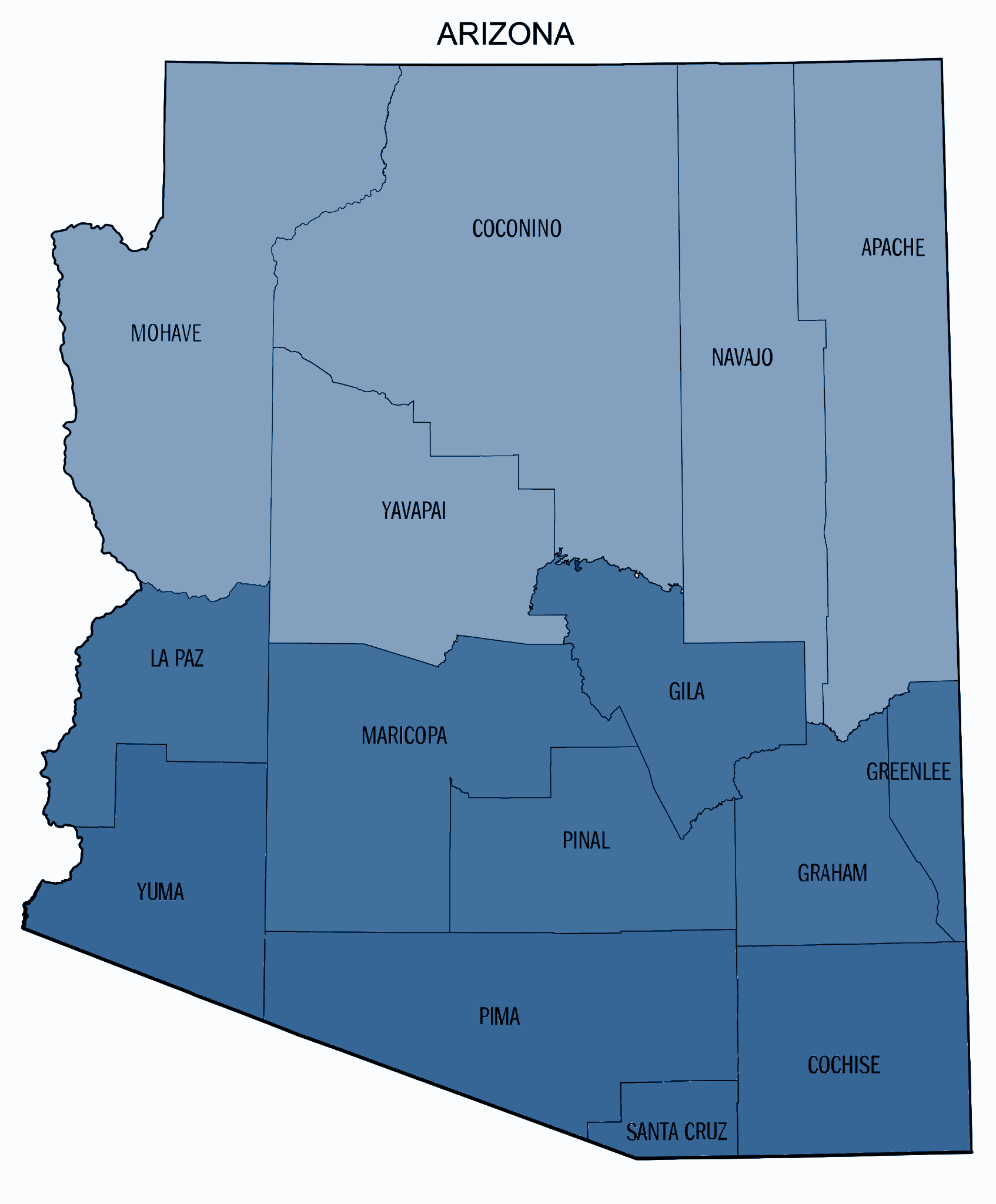 30 new DIS at the state level:
Onboarded in 2022
Some CDC Foundation contractors

Serving 15 counties & 22 tribes

Working remotely to follow up on HIV and STI cases state-wide:
Case investigation
Quality assurance
Support for local jurisdictions
2024 National Latinx Conference on HIV / HCV / SUD
El Paso, TX                                           May 2, 2024
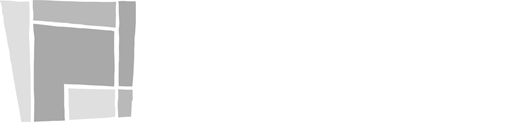 5
ADHS HIV DIS Team
Mayra Mollo
Karla Alvarez
Alisa Neel
Jay
Emily
Estefanía
Rylee
Elsa
Brett
María
Johnny
2024 National Latinx Conference on HIV / HCV / SUD
El Paso, TX                                           May 2, 2024
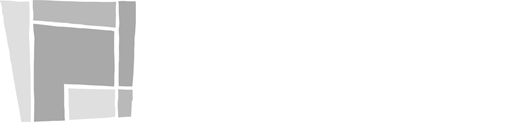 6
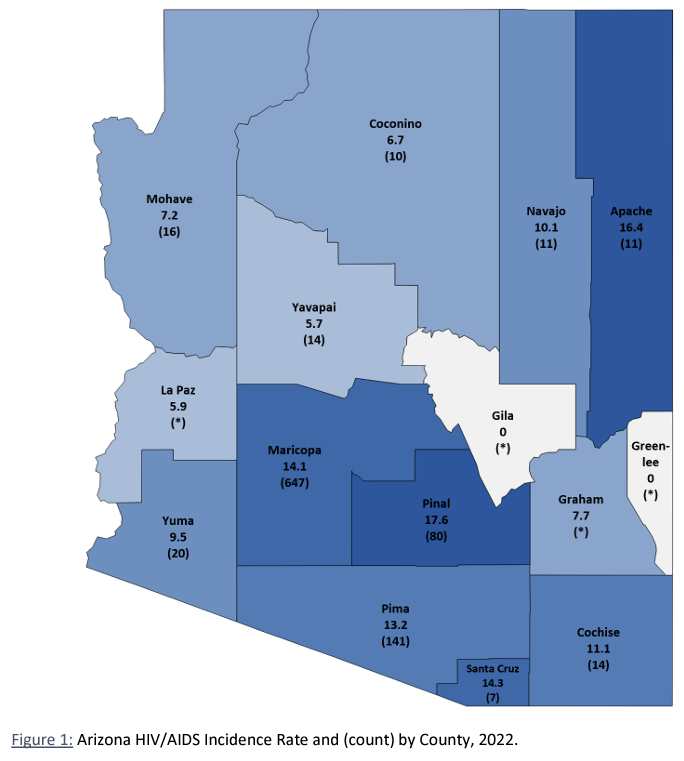 HIV in Arizona, 2022
Arizona Population: 7,409,189
HIV/AIDS incidence: 975
HIV/AIDS incidence rate:       13.2 per 100,000
HIV/AIDS prevalence rate:   268.5 per 100,000
HIV/AIDS-Related Deaths: 326
Source: HIV/AIDS in Arizona 2023 Report. http://tiny.cc/0f0nxz
2024 National Latinx Conference on HIV / HCV / SUD
El Paso, TX                                           May 2, 2024
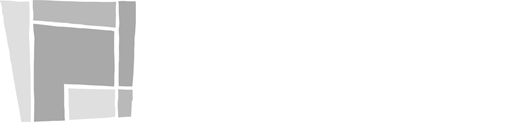 7
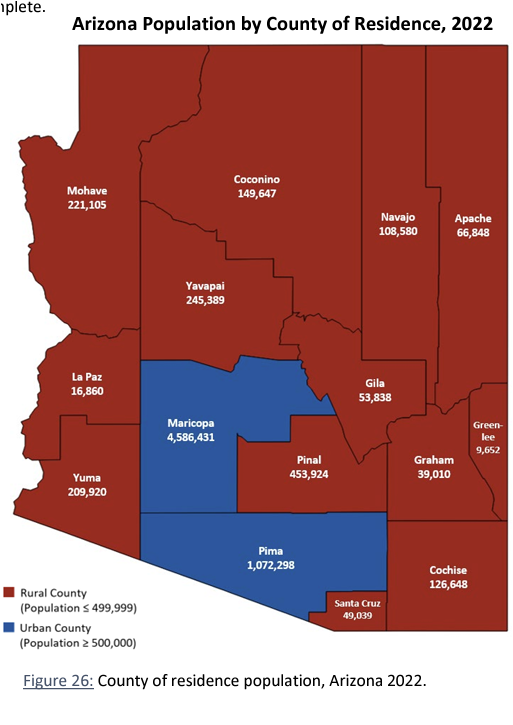 Rural and Urban Population Comparison, 2022
Maricopa and Pima county population: ≥500,000

Rural county population: ≤499,999
Source: HIV/AIDS in Arizona 2023 Report. http://tiny.cc/0f0nxz
2024 National Latinx Conference on HIV / HCV / SUD
El Paso, TX                                           May 2, 2024
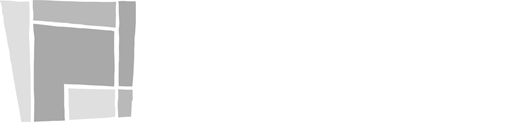 8
Arizona HIV/AIDS incident cases by race/ethnicity, 2022
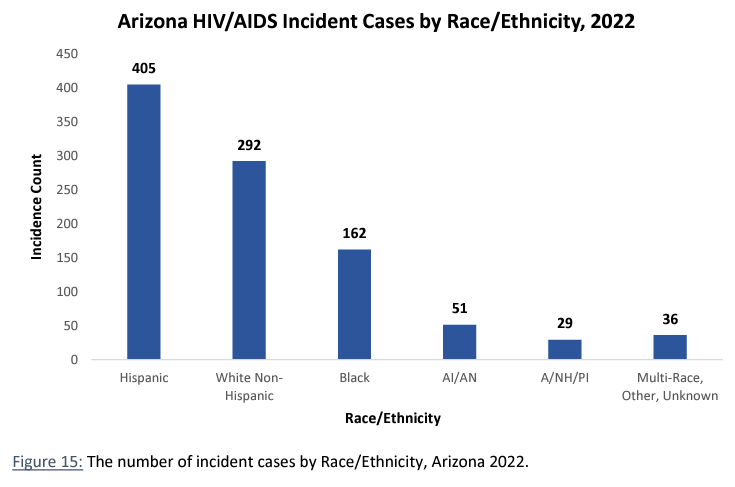 Source: HIV/AIDS in Arizona 2023 Report. http://tiny.cc/0f0nxz
2024 National Latinx Conference on HIV / HCV / SUD
El Paso, TX                                           May 2, 2024
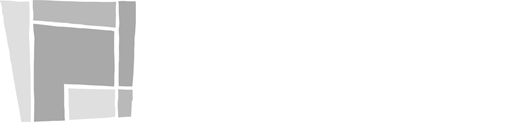 9
Binational resources for surveillance and linkage to care
History of collaboration between Arizona and Sonora:
Border Health Offices
MEDSIS & Border Infectious Disease Surveillance
Support in Nogales for returning migrants living with HIV 
Binational training and education (state universities, AIDS Education & Training Center, others)
Arizona-Mexico Commission 
US-Mexico Border Health Commission
2024 National Latinx Conference on HIV / HCV / SUD
El Paso, TX                                           May 2, 2024
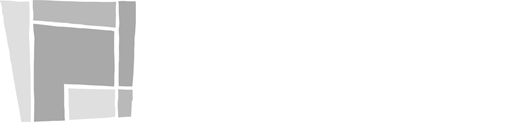 10
The complexities of a transborder context
Circular migration; migration as a process rather than a finite event
Multiple, co-existing and intersecting factors that increase vulnerability
Cultural and institutional barriers to HIV prevention and care:
Stigma associated with HIV diagnosis
Immigration status
History of US government denying entry to people living with HIV
Lack of access to linguistically and culturally competent care.
A need for binational HIV prevention approaches, improved outreach around early testing and linkage to care, and attention to mental health
2024 National Latinx Conference on HIV / HCV / SUD
El Paso, TX                                           May 2, 2024
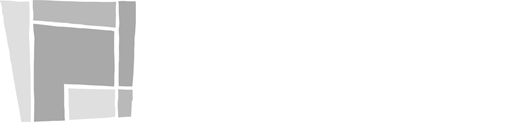 11
A word about terminology
“Non-English-speaking” 
vs.
“Primarily Spanish-speaking”
“Binational client”
vs.
“Migrant”
vs.
“Immigrant”
vs.
“Seasonal worker”
“Client”
vs. 
“Patient”
“Binational” 
vs. 
“Transborder”
“Undocumented”
vs.
“Without papers”
Takeaway: Recognizing nuance and being intentional are important
2024 National Latinx Conference on HIV / HCV / SUD
El Paso, TX                                           May 2, 2024
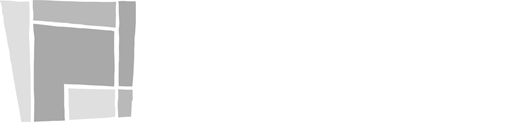 12
HIV treatment coverage in the US
Currently HIV medical coverage is provided by:  

Private health insurance

Public health insurance                           (e.g., Medicare and Medicaid) 

Ryan White Services
For more information:
https://www.ssa.gov/medicare  
https://des.az.gov/ma
https://ryanwhite.hrsa.gov/
2024 National Latinx Conference on HIV / HCV / SUD
El Paso, TX                                           May 2, 2024
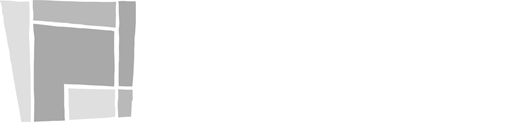 13
Background on HIV care in the US
Ryan White HIV/AIDS Program (RWHAP) Assists individuals living with HIV,  covers their medical needs such as medical appointments, labs, medications. 


“More than 50% of people with diagnosed HIV –about a half million people– receive services through the RWHAP each year.”
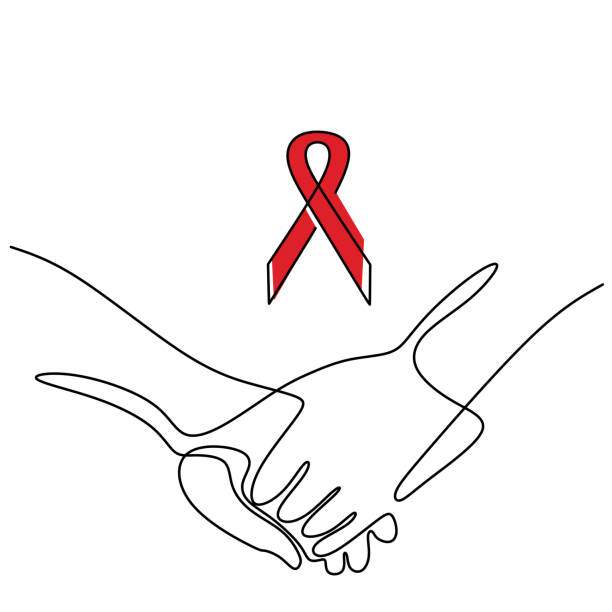 2024 National Latinx Conference on HIV / HCV / SUD
El Paso, TX                                           May 2, 2024
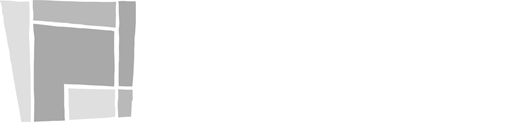 14
HIV treatment coverage in Mexico
Universal care depending on employment status:
IMSS: Instituto Mexicano del Seguro Social
ISSSTE: Instituto de Seguridad y Servicios Sociales de los Trabajadores del Estado (plus analogs for each state)
Other services, e.g., military, private insurance
Secretaría de Salud (through CAPASITS network)

*This system is currently in flux as the Instituto de Salud para el Bienestar (INSABI) is implemented.
our clients
2024 National Latinx Conference on HIV / HCV / SUD
El Paso, TX                                           May 2, 2024
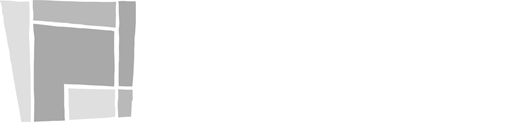 15
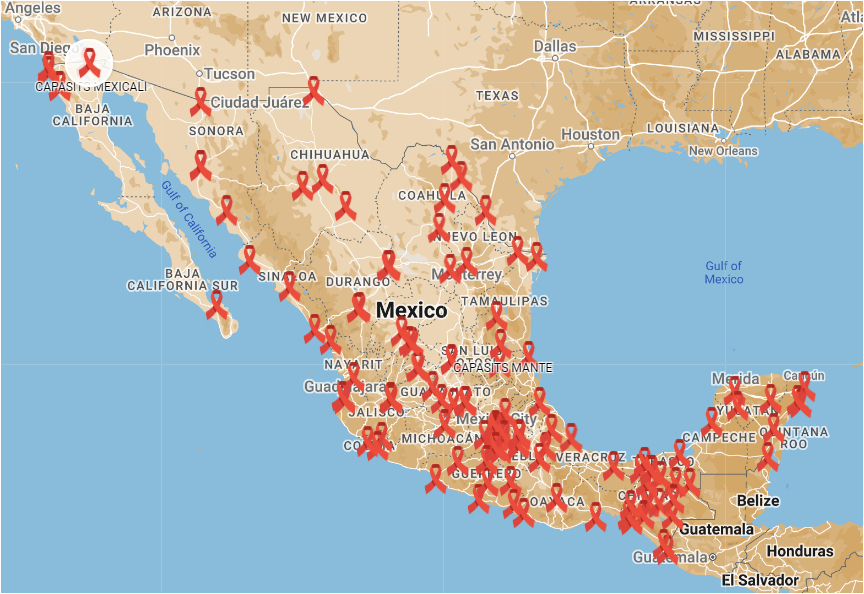 CAPASITS network  

https://tinyurl.com/y9ambx3p
AETC fact sheets:
“Assisting HIV patients Returning to Mexico and Central America”

https://aidsetc.org/resource/umbast-factsheets
2024 National Latinx Conference on HIV / HCV / SUD
El Paso, TX                                           May 2, 2024
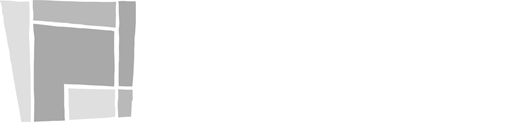 16
Case investigation process
Case identification
Case investigation
Partner notification
Education & counseling
Referral and follow-up
Data collection
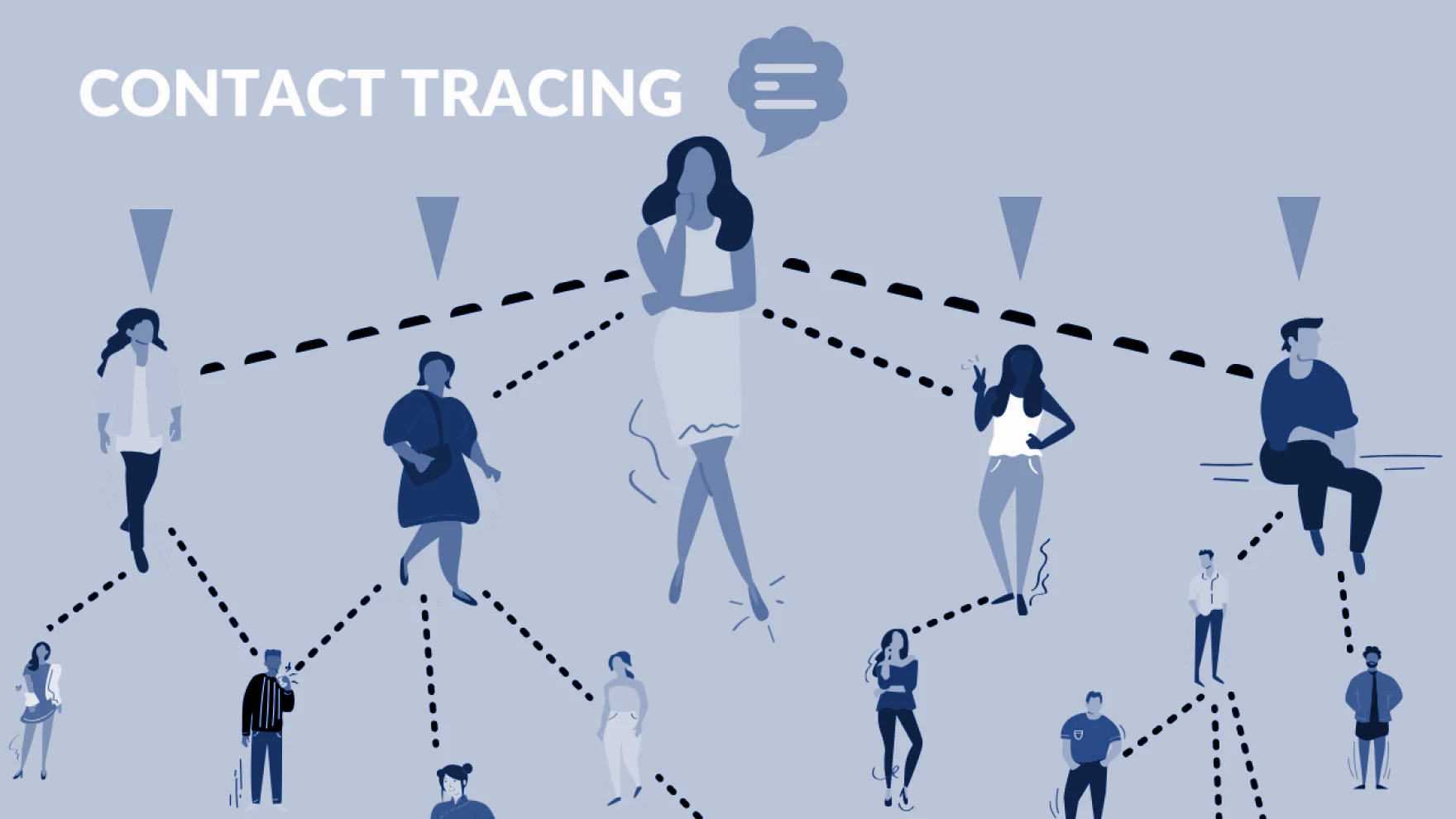 2024 National Latinx Conference on HIV / HCV / SUD
El Paso, TX                                           May 2, 2024
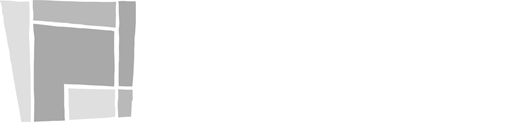 17
What happens with clients diagnosed in Arizona but living in Mexico?
Case is transferred
Mexico has no DIS
WhatsApp
International phones
Sent “out of jurisdiction”
STRATEGIES
MEDSIS
ICCR
2024 National Latinx Conference on HIV / HCV / SUD
El Paso, TX                                           May 2, 2024
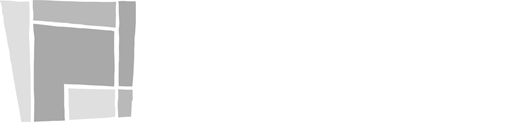 18
Key considerations 
for DIS working with binational clients
Solutions
Hire persons who speak the language
Spanish Tea Time
Lorem ipsum dolor sit 
amet nec at adipiscing 
risus at dolor porta
Language barriers & health literacy
1
Lorem ipsum dolor sit 
amet nec at adipiscing 
risus at dolor porta
Identify “champions” 
Keep documentation
The “human factor”
2
Intersecting vulnerabilities
Key populations are heterogeneous
Trauma-informed care
5
Educate others
Become educated ourselves
Lorem ipsum dolor sit 
amet nec at adipiscing 
risus at dolor porta
Hire person in the community
Chalk talks where cultural barriers can be discussed
Cultural subtleties
HIV stigma
3
4
2024 National Latinx Conference on HIV / HCV / SUD
El Paso, TX                                           May 2, 2024
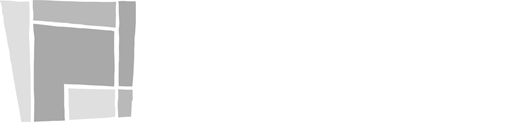 19
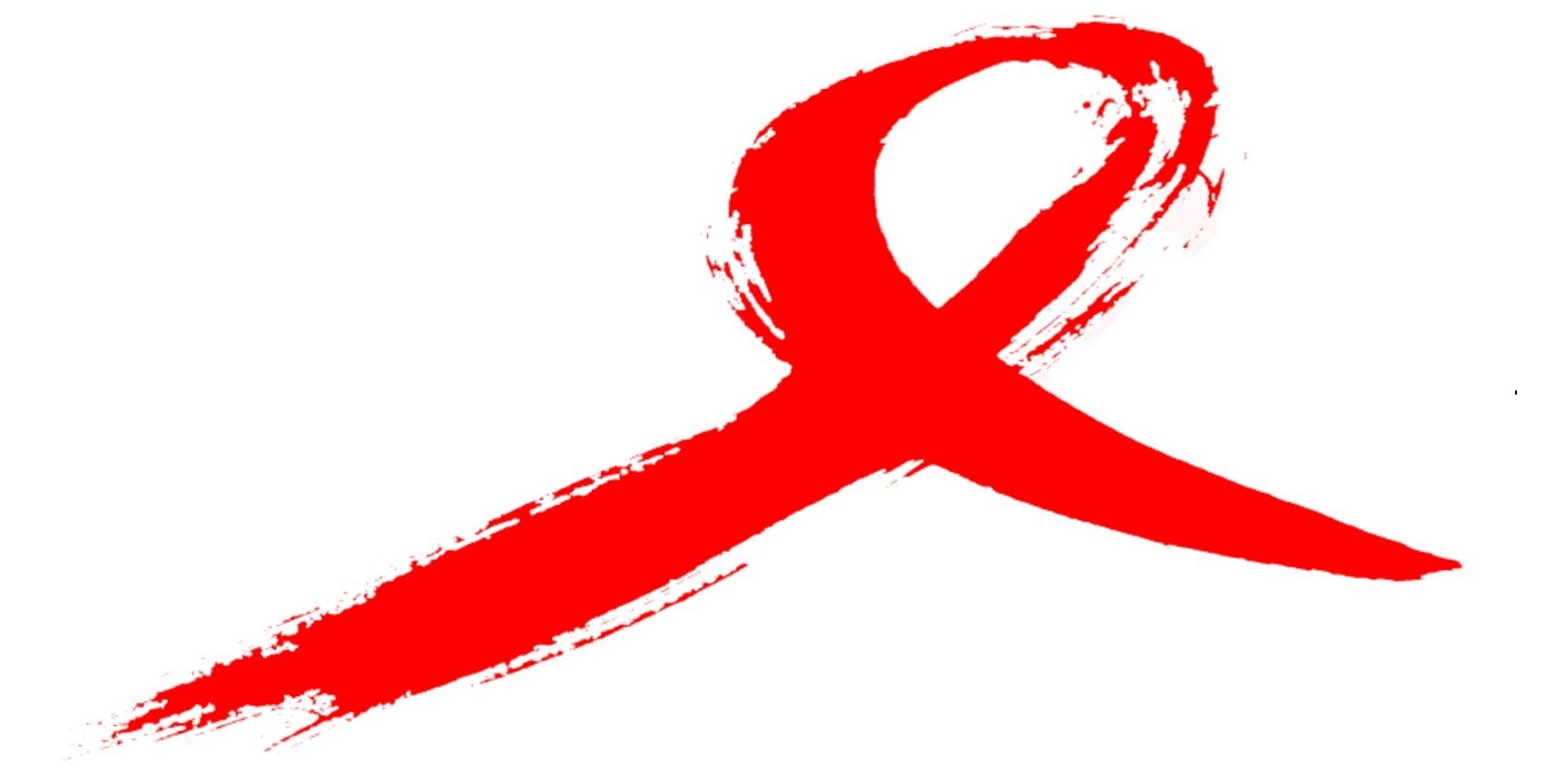 Addressing challenges in serving binational clients:
Case examples and strategies*
1. Not knowing the health system on both sides:
A DIS identified a case where a mother who had been treated for syphilis during pregnancy was returning to Mexico with her child, who had not been tested. 
The DIS reached out to a colleague who had worked in Mexico and they identified a Centro de Salud where mother and child could get follow-up. 
They reached out to Centro de Salud staff in order to provide a warm handoff.
DIS created a directory of resources for maternal and congenital HIV/STI cases.
*Names and case details have been changed to protect confidentiality.
2024 National Latinx Conference on HIV / HCV / SUD
El Paso, TX                                           May 2, 2024
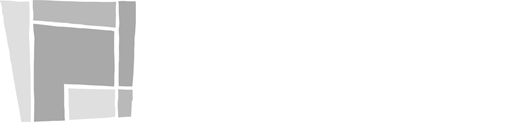 20
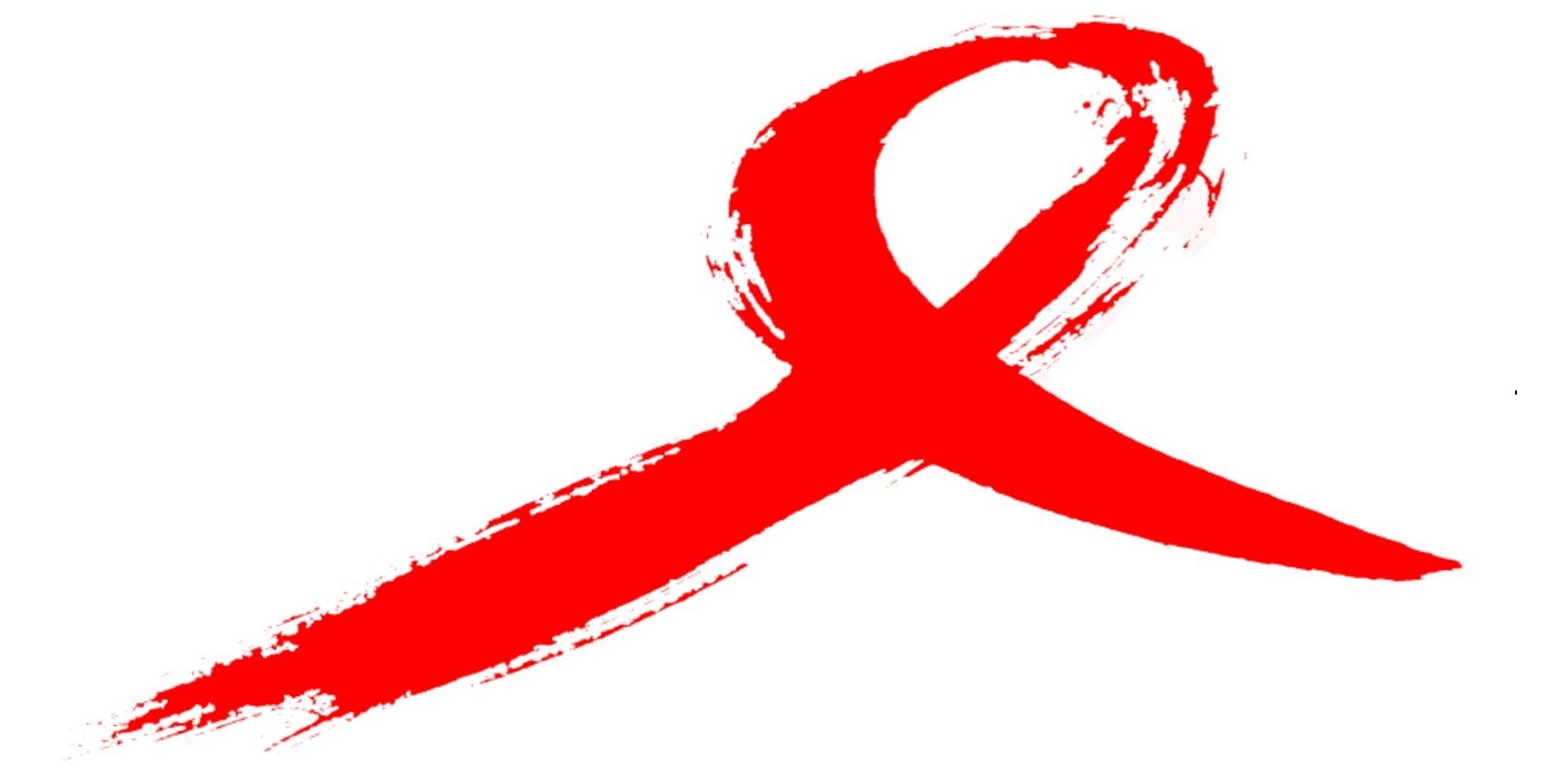 Addressing challenges in serving binational clients:
Case examples and strategies*
2. Immigration status (including perceived access to resources):
Martina* is a trans woman from Mexico who predominantly speaks Spanish and is currently applying for refugee status in the US. 
She is uninsured and feels “getting help from the state” would harm her legal case, so she has been relying on friends from Mexico to provide ARVs now that she can’t cross the border herself. 
Care was taken to respect Martina’s* name and pronouns, and establish rapport.
Client was referred to clinic with Spanish-speaking case manager for RWHAP.
*Names and case details have been changed to protect confidentiality.
2024 National Latinx Conference on HIV / HCV / SUD
El Paso, TX                                           May 2, 2024
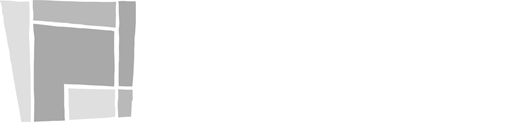 21
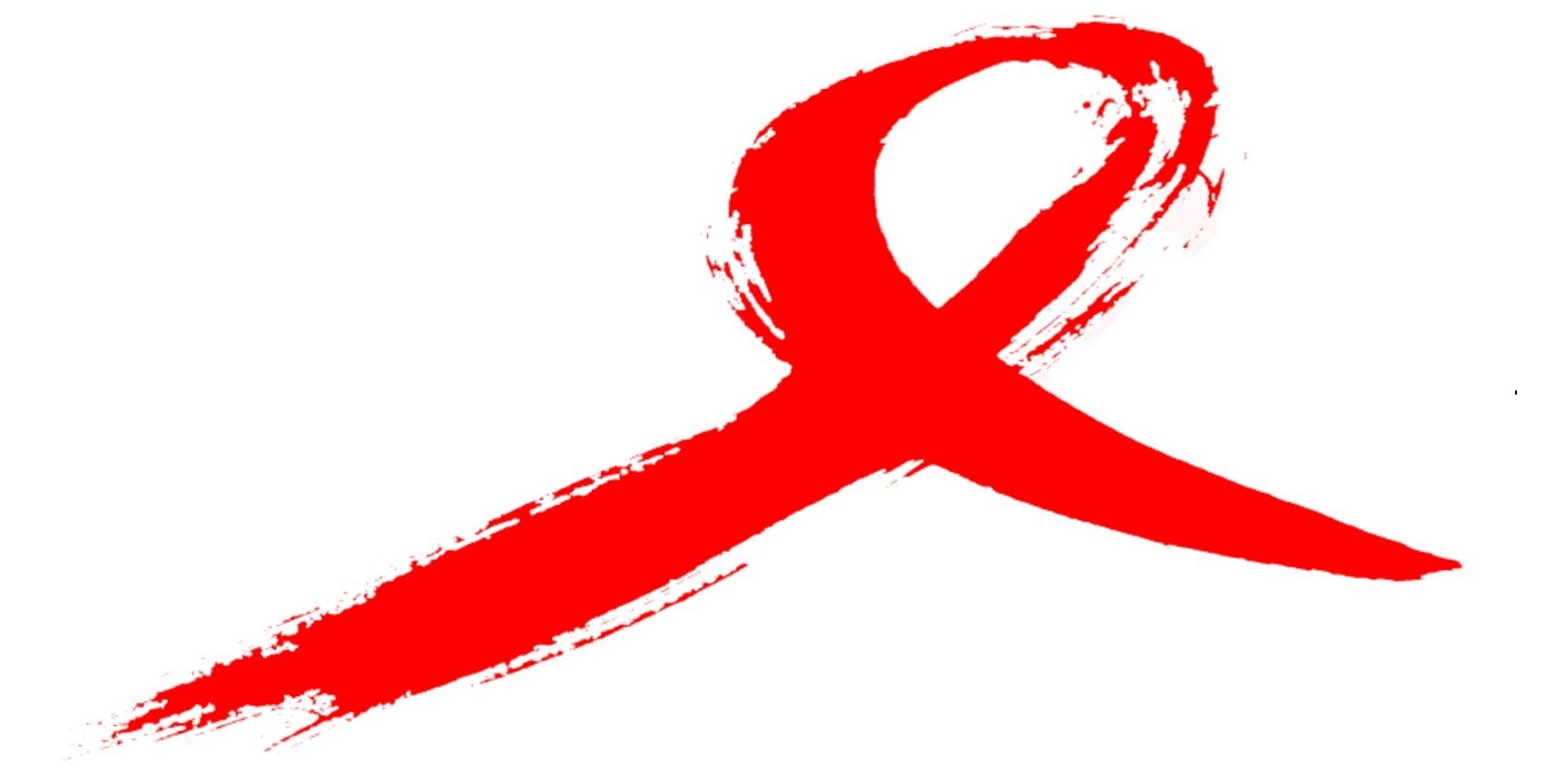 Addressing challenges in serving binational clients:
Case examples and strategies*
3. Language barriers and communication:
A DIS called a client who was primarily Spanish-speaking for an interview.
Since the DIS did not speak Spanish, they managed to get through the interview in English. 
However, the DIS felt they had not provided quality care, so they called the client back, this time using the Language Line and the support of a translator.
*Names and case details have been changed to protect confidentiality.
2024 National Latinx Conference on HIV / HCV / SUD
El Paso, TX                                           May 2, 2024
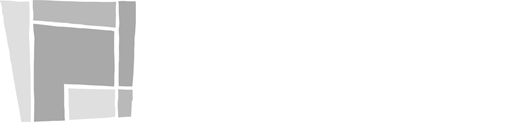 22
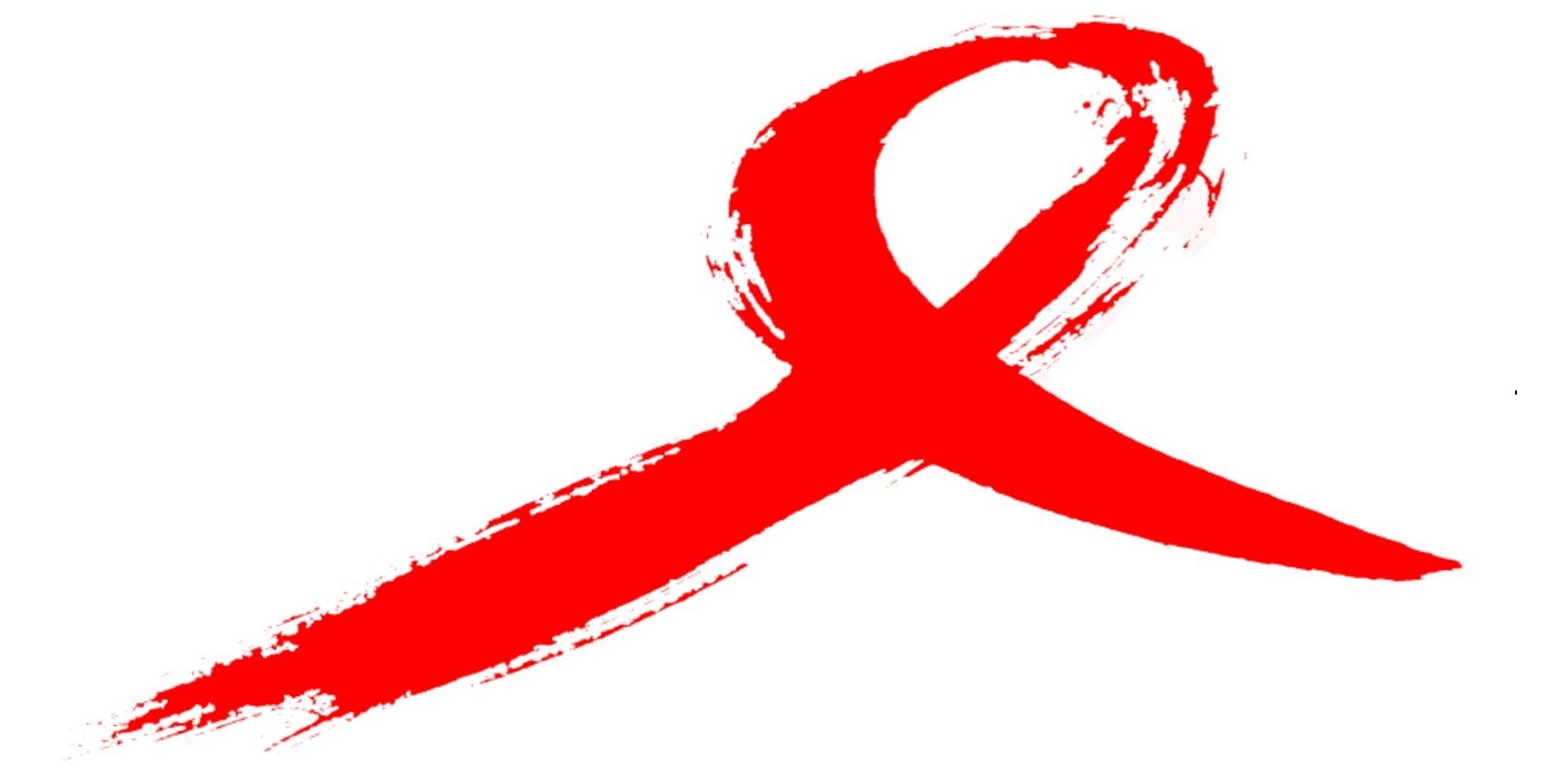 Addressing challenges in serving binational clients:
Case examples and strategies*
4. Families who require services on both sides of the border:
Marla* recently gave birth in a rural community on the US side of the border and was diagnosed with HIV after delivery. 
She and her baby are receiving care at a local clinic in the US, but her husband, Sergio,* lives just across the border in Mexico and cannot cross into the US. 
The DIS provided guidance and resources to help Sergio* get tested in Mexico and recommended PrEP when he tested negative.
*Names and case details have been changed to protect confidentiality.
2024 National Latinx Conference on HIV / HCV / SUD
El Paso, TX                                           May 2, 2024
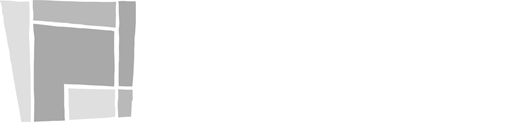 23
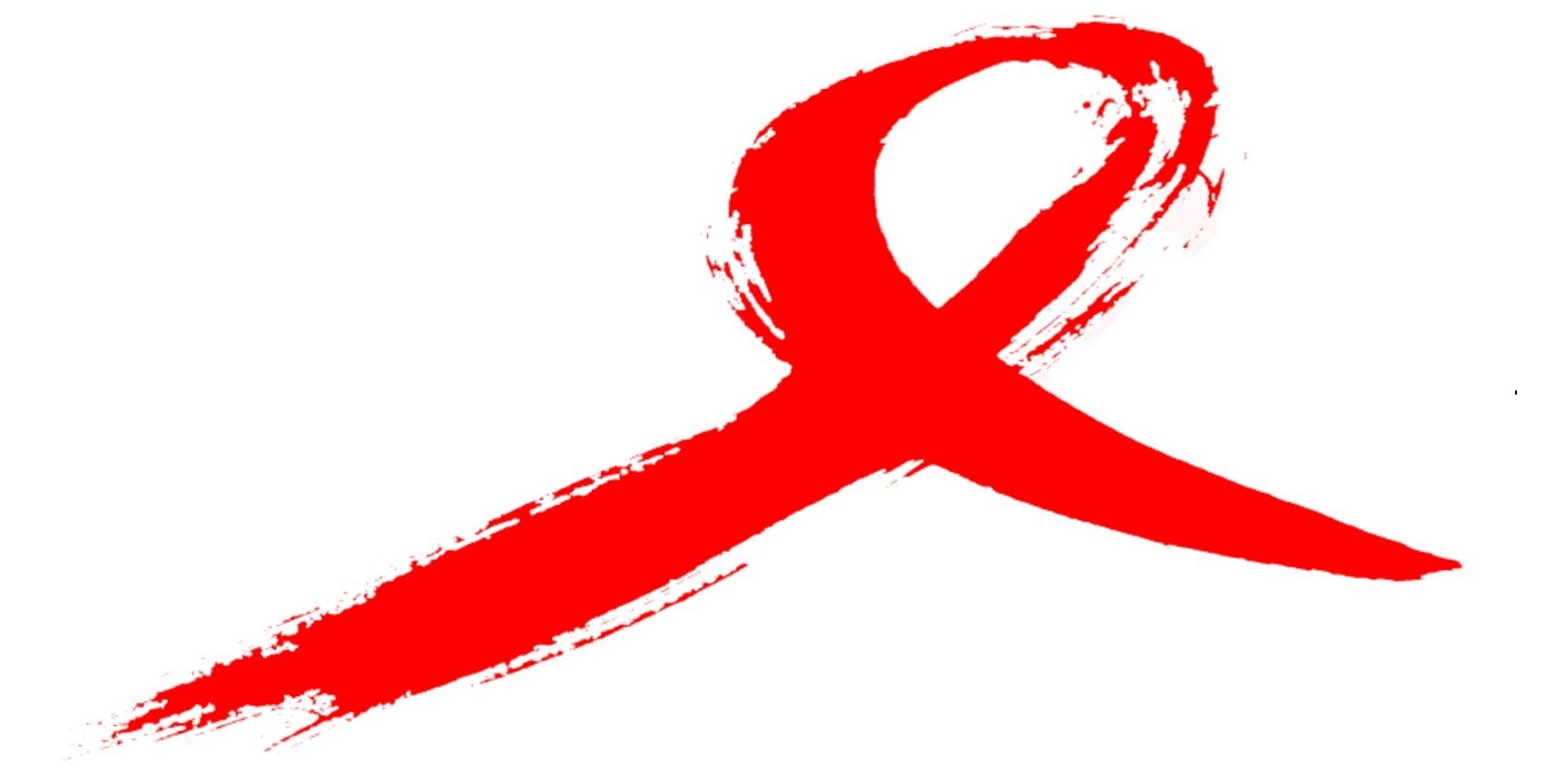 Addressing challenges in serving binational clients:
Case examples and strategies*
5. Working with Immigrations Customs Enforcement (ICE)
We receive epidemiological reports of clients diagnosed with HIV and STIs during their detention by ICE. 
Historically, collaborating with correctional facilities and ICE has presented challenges. 
Two of our team members have recently initiated efforts to build connections and enhance communication with these agencies to provide the best outcomes possible for the people we serve.
*Names and case details have been changed to protect confidentiality.
2024 National Latinx Conference on HIV / HCV / SUD
El Paso, TX                                           May 2, 2024
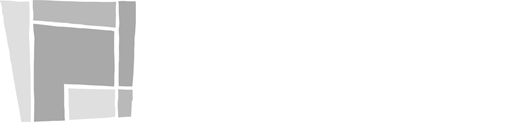 24
Enhancing public health interventions:Recommendations for increased effectiveness
Tailoring strategies to address the needs of binational clients (including trauma-informed services)

Cross-border collaboration (it’s easier when you have an “insider,” “bridge-builder,” “champion,” more than a “liaison”)

Intra-agency collaboration (OHHS & Office of Border Health)

Transportation support or telemedicine solutions

Health education (preferably bilingual)
2024 National Latinx Conference on HIV / HCV / SUD
El Paso, TX                                           May 2, 2024
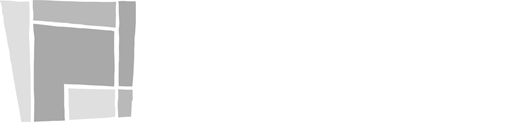 25
Lessons learned
Various avenues exist for clients to receive coverage & care on both sides of the border. 

No universal solution exists; a tailored approach to each client’s individual needs is essential. 

Advocate for increased accessibility and streamlined processes for all. 

Encourage collaboration & communication between health care providers on both sides of the border.
2024 National Latinx Conference on HIV / HCV / SUD
El Paso, TX                                           May 2, 2024
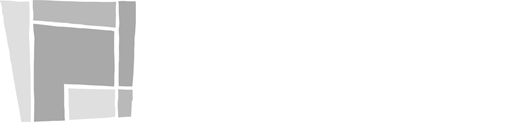 26
Challenges to implementation
An ever-changing landscape for transborder care (on both sides) 

Developing and receiving approval for any new protocol takes time

Applying a transborder lens to our work with key populations
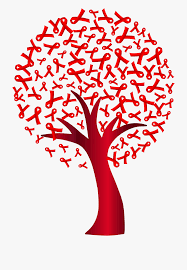 2024 National Latinx Conference on HIV / HCV / SUD
El Paso, TX                                           May 2, 2024
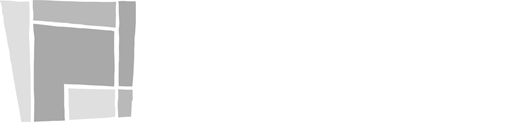 27
Areas of opportunity
Identify data-driven best practices
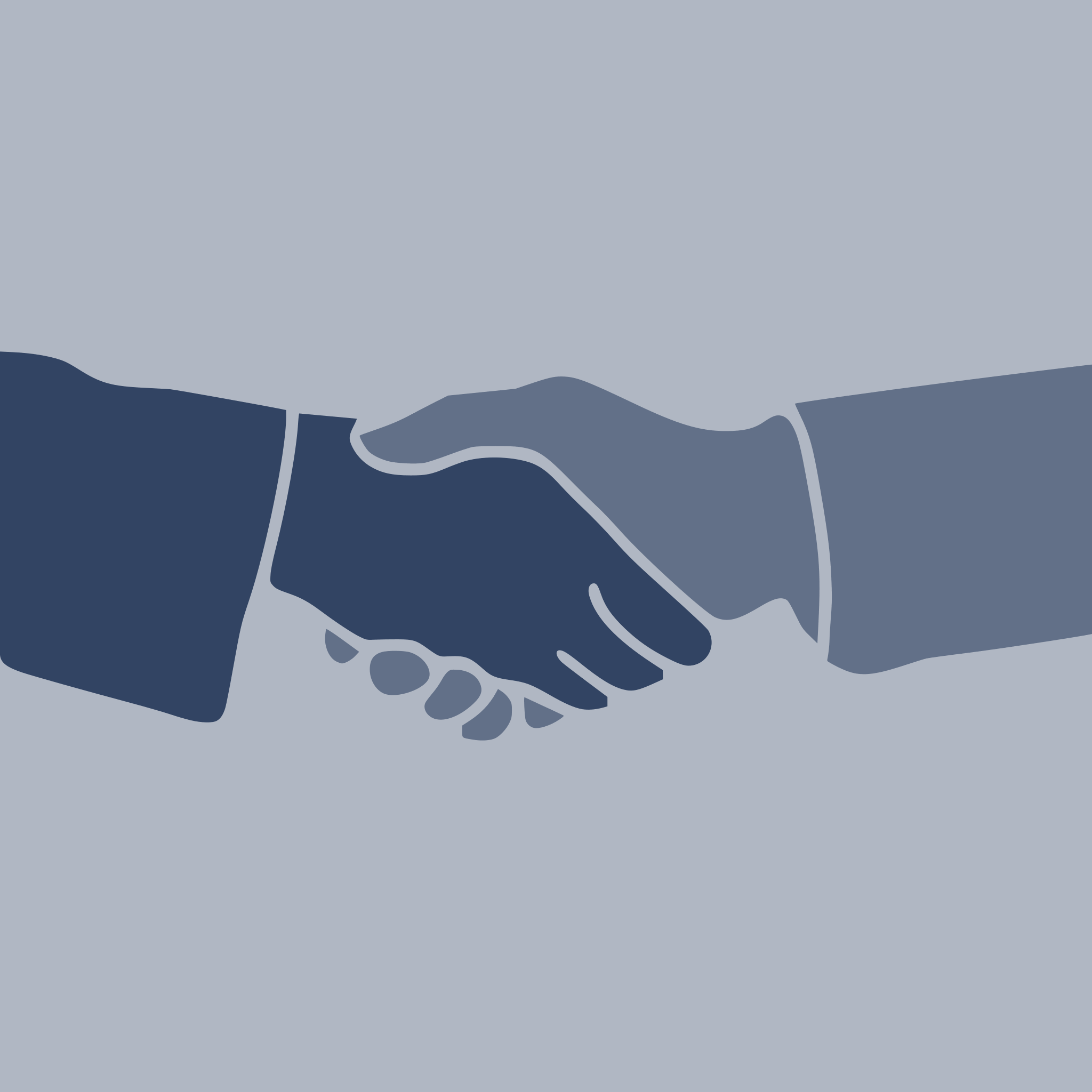 Foster collaboration
Document
Develop joint protocols
2024 National Latinx Conference on HIV / HCV / SUD
El Paso, TX                                           May 2, 2024
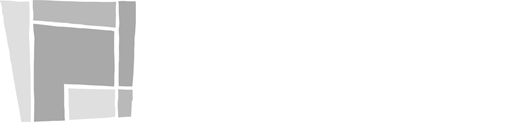 28
Discussion:
What challenges do you have?
What are you currently 
doing?
What successes have you had?
2024 National Latinx Conference on HIV / HCV / SUD
El Paso, TX                                           May 2, 2024
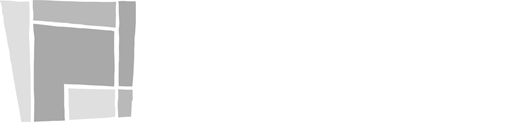 29
References
Casal MG, Bravo-Clouzet RM, Ruberto I, Jue T, Guerrero R, Komatsu K. Arizona Sonora Binational Cases: Five Years of Surveillance. Online J Public Health Inform. 2018 May 30; 10(1):e96.

Del Rio C. Latinos and HIV Care in the Southeastern United States: New Challenges Complicating Long-Standing Problems, Clinical Infectious Diseases. 2011 September; 53(5): 488–489.

Mann L, Valera E, Hightow-Weidman LB, Barrington C. Migration and HIV risk: life histories of Mexican-born men living with HIV in North Carolina. Cult Health Sex. 2014;16(7):820-34.

Ojeda VD, Burgos JL, Rangel AG, Lozada R, Vera A. U.S. drug use and migration experiences of Mexican female sex workers who are injection drug users. J Health Care Poor Underserved. 2012 Nov; 23(4):1733-49.

Servin AE, Muñoz FA, Zúñiga ML. Healthcare provider perspectives on barriers to HIV-care access and utilisation among Latinos living with HIV in the US-Mexico border. Cult Health Sex. 2014;16(5):587-99.

Solorio, MR, Currier J, Cunningham W. HIV Health Care Services for Mexican Migrants. JAIDS Journal of Acquired Immunodeficiency syndromes. 2004 November; 37(na): S240-S251.

Zúñiga ML, Muñoz F, Kozo J, Blanco E, Scolari R. A binational study of patient-initiated changes to antiretroviral therapy regimen among HIV-positive Latinos living in the Mexico-U.S. border region. AIDS Behav. 2012 Aug;16(6):1622-9.
2024 National Latinx Conference on HIV / HCV / SUD
El Paso, TX                                           May 2, 2024
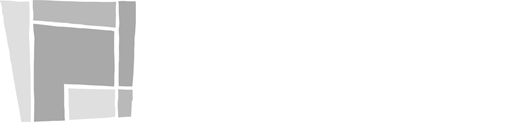 30
CONTACT US!
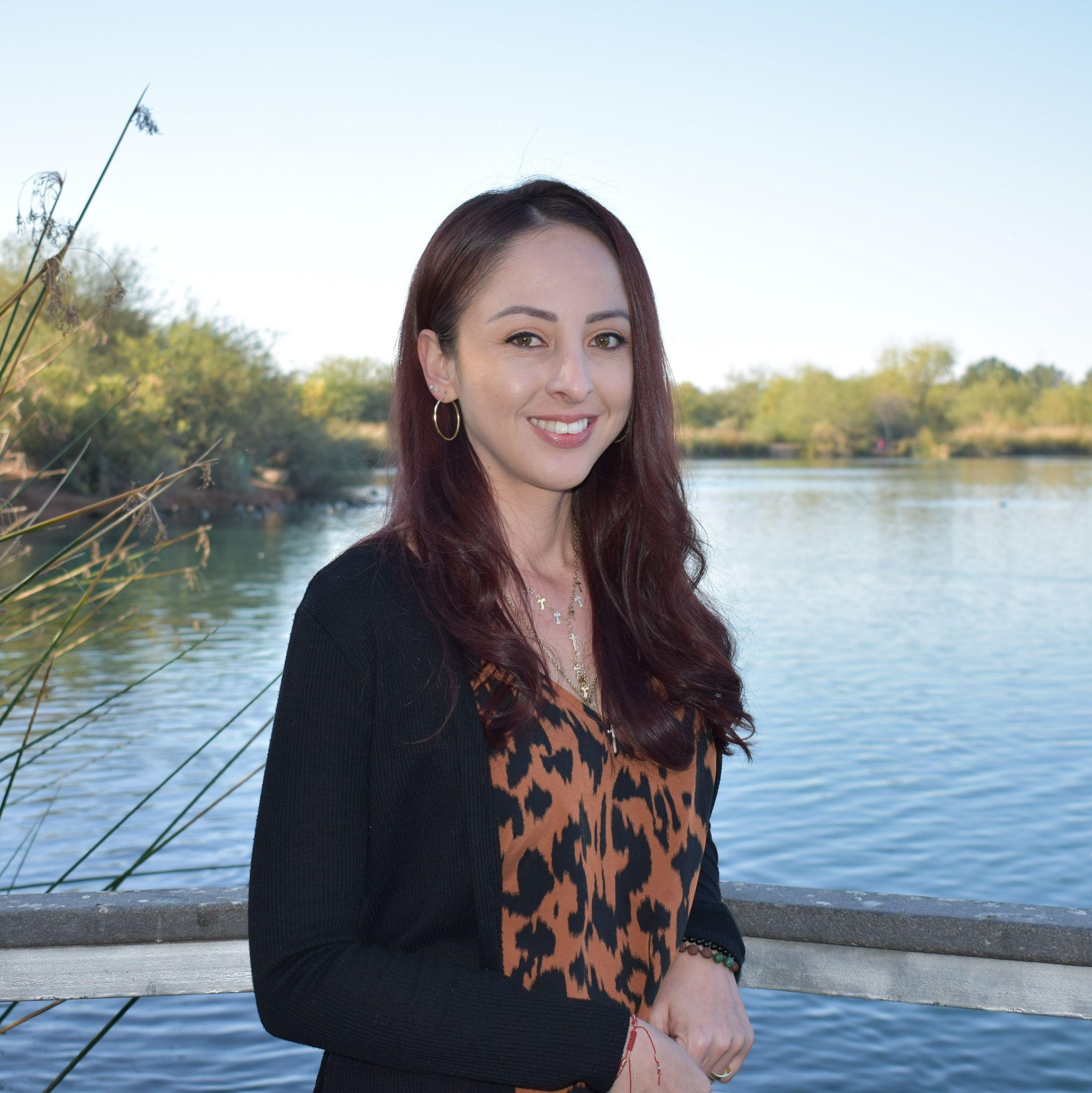 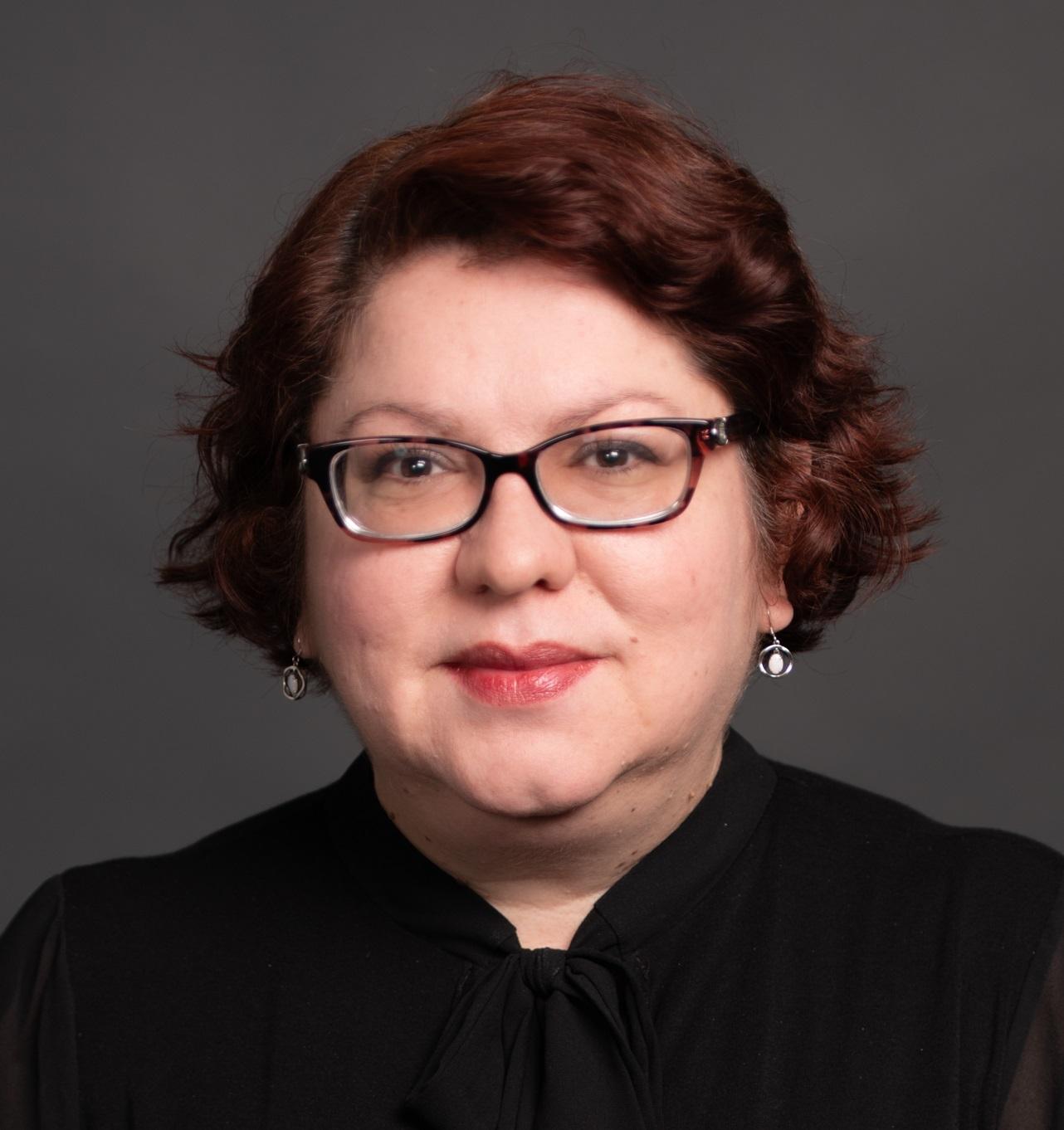 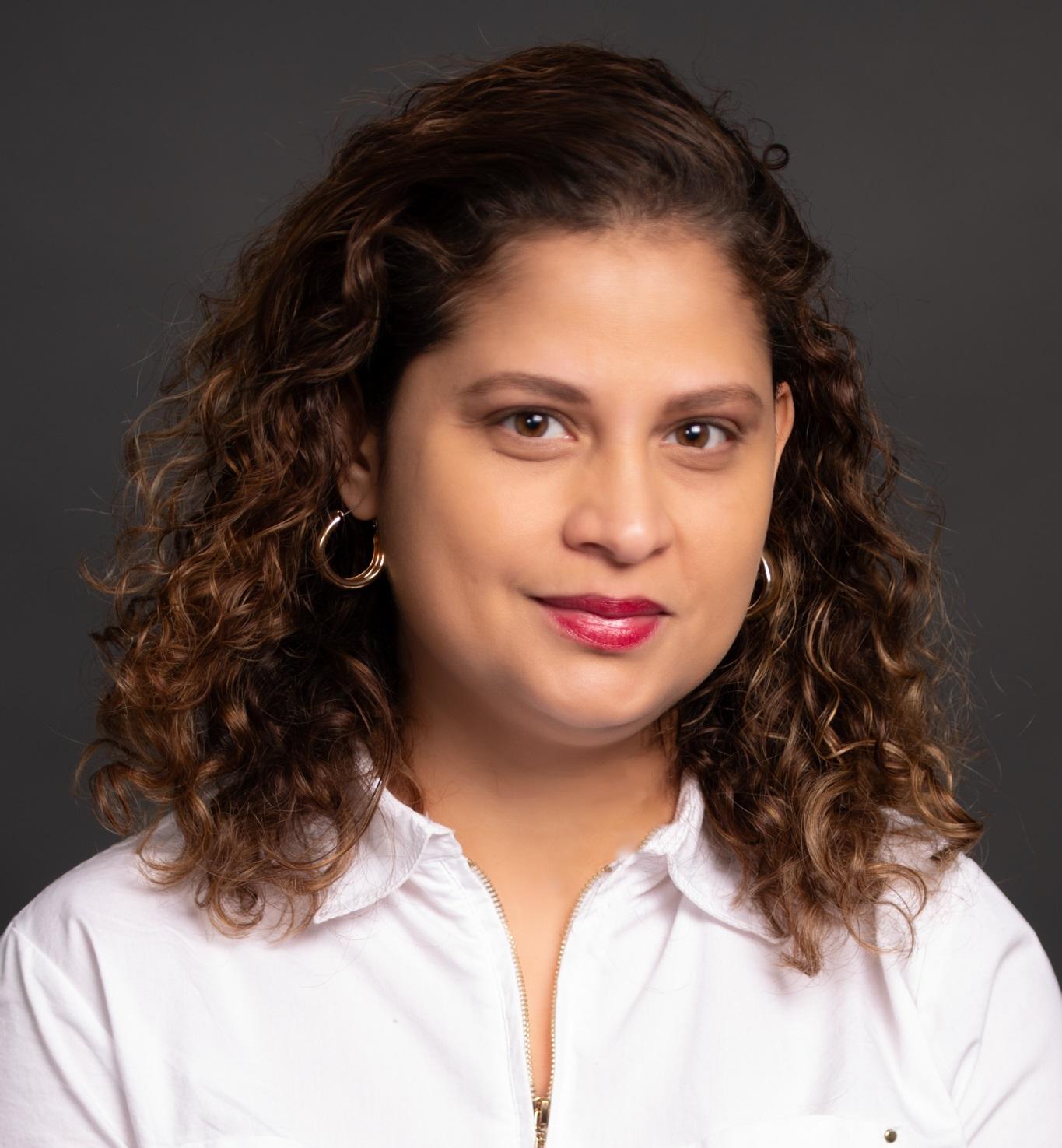 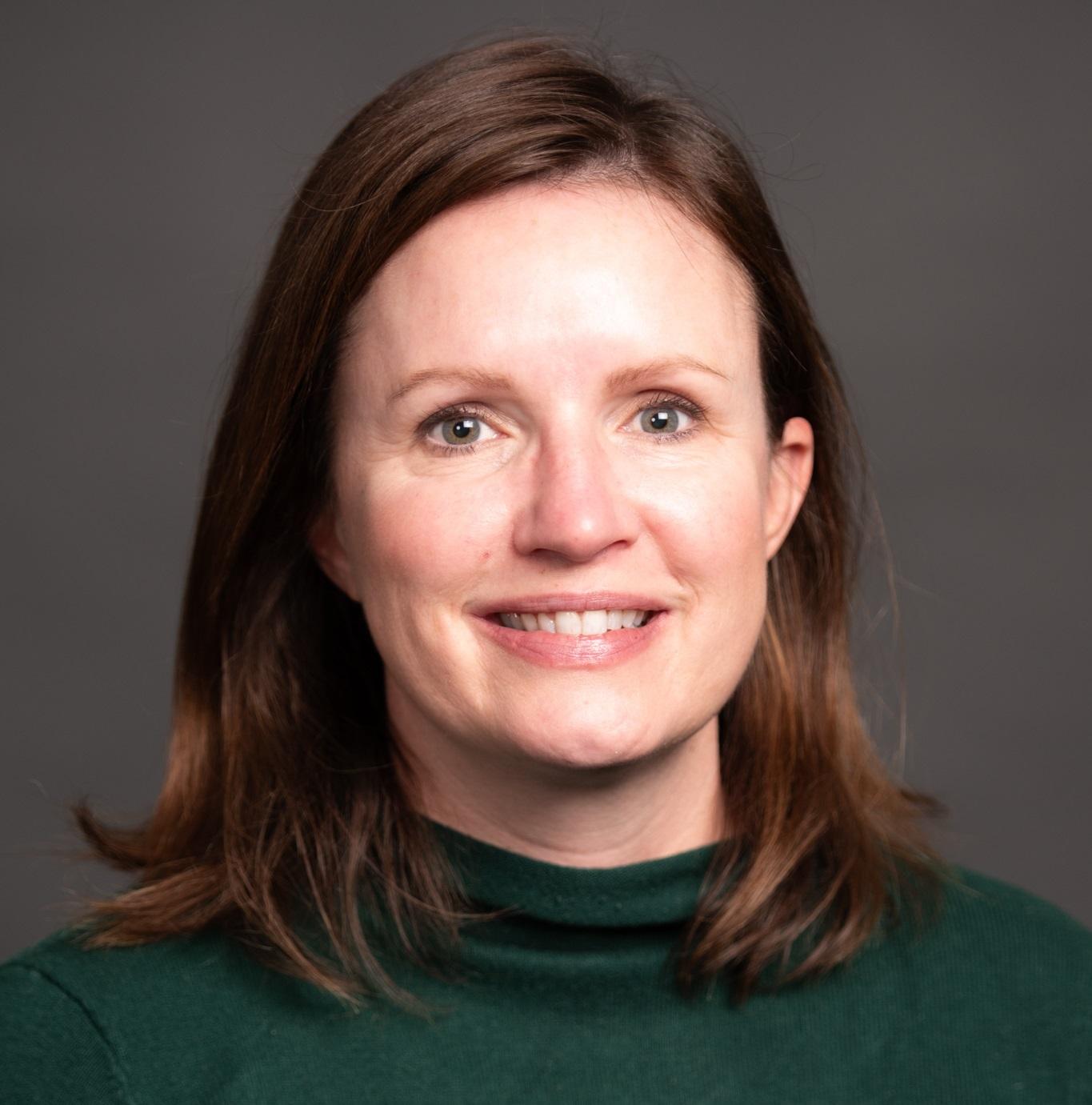 Brett Dechambre: 
brett.dechambre@azdhs.gov
Mayra Mollo:
mayra.mollo@azdhs.gov
Elsa Cornejo: 
elsa.cornejo@azdhs.gov
Estefanía Santos: 
estefania.santos@azdhs.gov
Arizona Department of Health Services
Office of HIV & Hepatitis C Services
https://tinyurl.com/4m5xmcs7
2024 National Latinx Conference on HIV / HCV / SUD
El Paso, TX                                           May 2, 2024
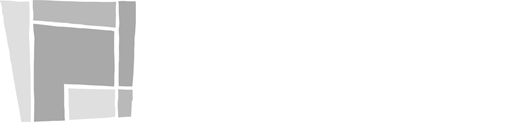 31
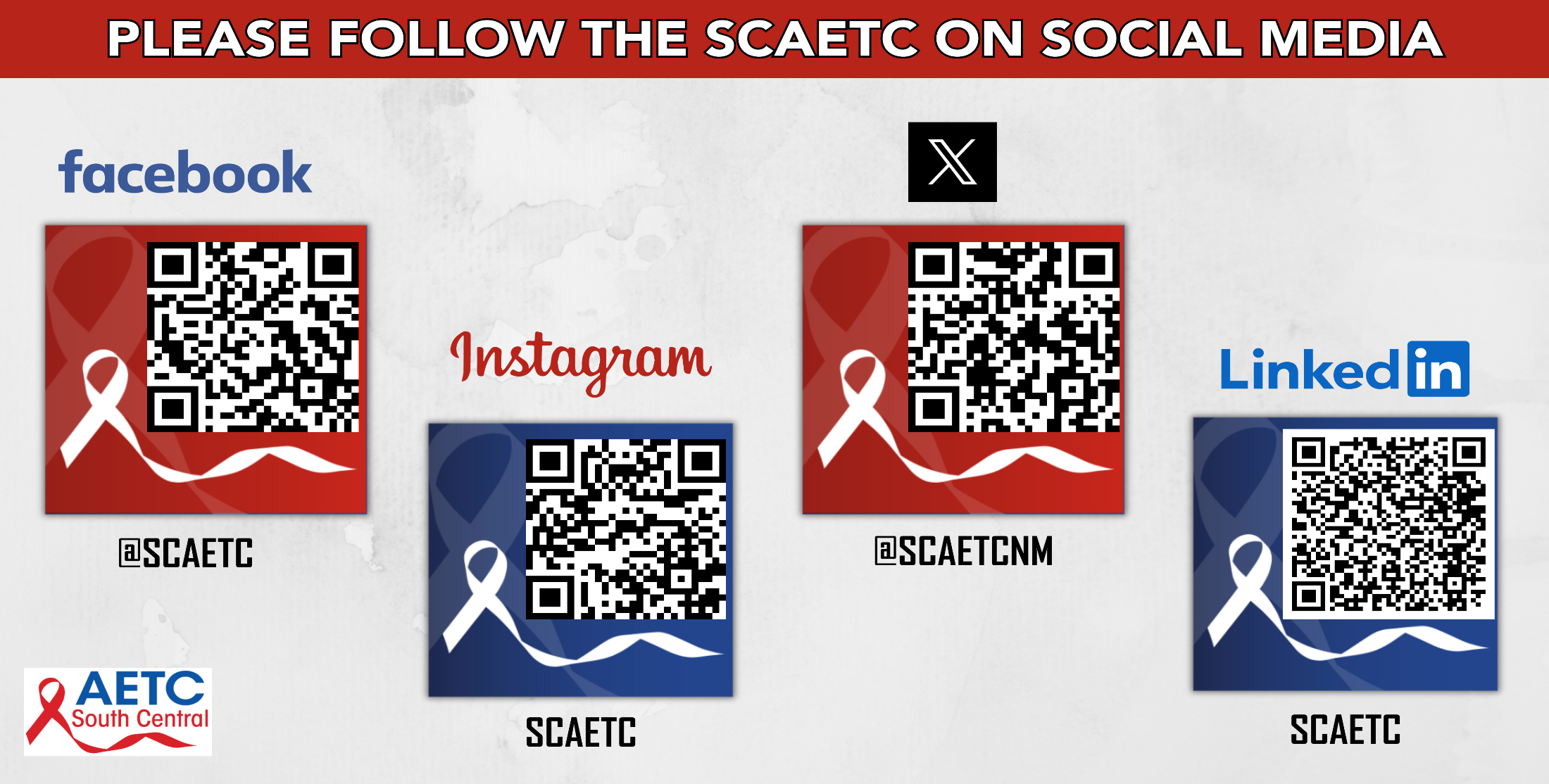 32
[Speaker Notes: Find an HIV-related topic TeleECHO in your area: https://echo.unm.edu/locations-2/echo-hubs-superhubs-united-states/
IDEA Platform: Infectious Diseases Education & Assessment. https://idea.medicine.uw.edu/
AETC National HIV Curriculum: 6 core modules for self study; regularly updated; CME, CNE
Hepatitis C Online Curriculum: https://www.hepatitisc.uw.edu/
Hepatitis B Online Curriculum: https://www.hepatitisb.uw.edu/
National STD Curriculum: https://www.std.uw.edu/]
Resources
National Clinician  Consultation Center http://nccc.ucsf.edu/
HIV Management
Perinatal HIV 
HIV PrEP 
HIV PEP line
HCV Management
Substance Use Management

Present on ECHO
https://hsc.unm.edu/scaetc/programs-services/echo.html​
AETC National HIV Curriculum https://aidsetc.org/nhc
AETC National Coordinating Resource Center https://targethiv.org/library/aetc-national-coordinating-resource-center-0
HIVMA Resource Directory https://www.hivma.org/globalassets/ektron-import/hivma/hivma-resource-directory.pdf 
Additional trainings scaetcecho@salud.unm.edu
www.scaetc.org
33
[Speaker Notes: IDEA Platform: Infectious Diseases Education & Assessment. https://idea.medicine.uw.edu/
AETC National HIV Curriculum: 6 core modules for self study; regularly updated; CME, CNE
Hepatitis C Online Curriculum: https://www.hepatitisc.uw.edu/
Hepatitis B Online Curriculum: https://www.hepatitisb.uw.edu/
National STD Curriculum: https://www.std.uw.edu/]